Муниципальное бюджетное учреждение дополнительного образования «Станция юных натуралистов»
Реализация регионального проекта 
«Школа наставничества» в МБУДО «СЮН» 
г. Рославля
      
                                   
                                                      Педагог - наставник: Винокурова Елена Валерьевна
                                                 Наставляемый: Зайченкова Юлия Александровна
                                                    Куратор: Супроненко Ирина Эдуардовна, методист 


г. Рославль, 2024
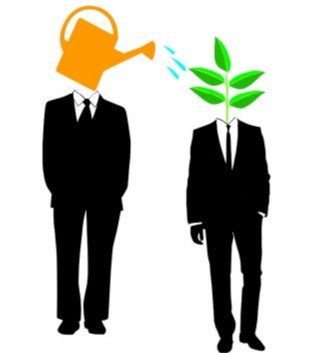 Цель: оказание помощи начинающему педагогу в профессиональном становлении, а также для формирования в МБУДО «СЮН» г. Рославля квалифицированного педагогического состава.
Задачи:
привитие молодому специалисту интереса к проектно-исследовательской деятельности; 
ускорение процесса профессионального становления педагога дополнительного образования и развитие способности самостоятельно и качественно выполнять возложенные на него обязанности по занимаемой должности; 
изучение основных этапов проведения научного исследования и проектных работ, сознательное и творческое отношение к выполнению своих должностных обязанностей.
Составление индивидуального плана работы по наставничеству:
1. Помощь по составлению дополнительной общеобразовательной общеразвивающей программы «Цветочный калейдоскоп».
2. Помощь в подготовке мероприятия «Всемирный День защиты морских млекопитающих». 
3.  Организация проектно-исследовательской деятельности на учебно-опытном участке МБУДО «СЮН».
4.   Подготовка к празднику «День птиц!» 
5.  Консультации по проведению входной, промежуточной и итоговой диагностики учащихся, созданию оценочных материалов.
6.  Посещение объединений  ОУ с целью выявления  профессиональных затруднений и совместное определение путей их устранения.
Реализация плана работы
Была разработана разноуровневая  программа «Цветочный калейдоскоп» по работе с мотивированными детьми. 

Проблемы с которыми столкнулись в процессе разработки программы:
- обновление нормативно-правовых документов;
- составление календарно-тематического плана к программе;
- правильное оформление списка литературы.
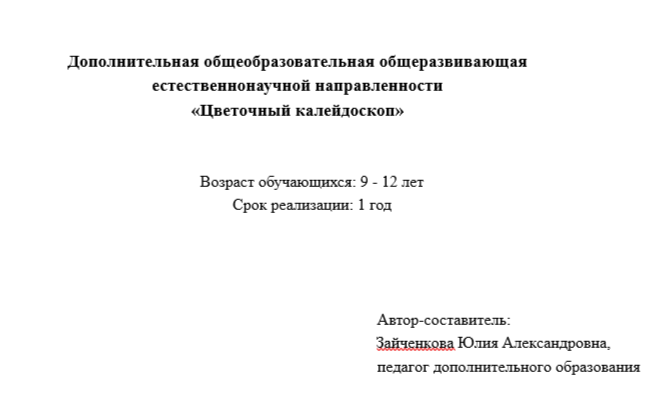 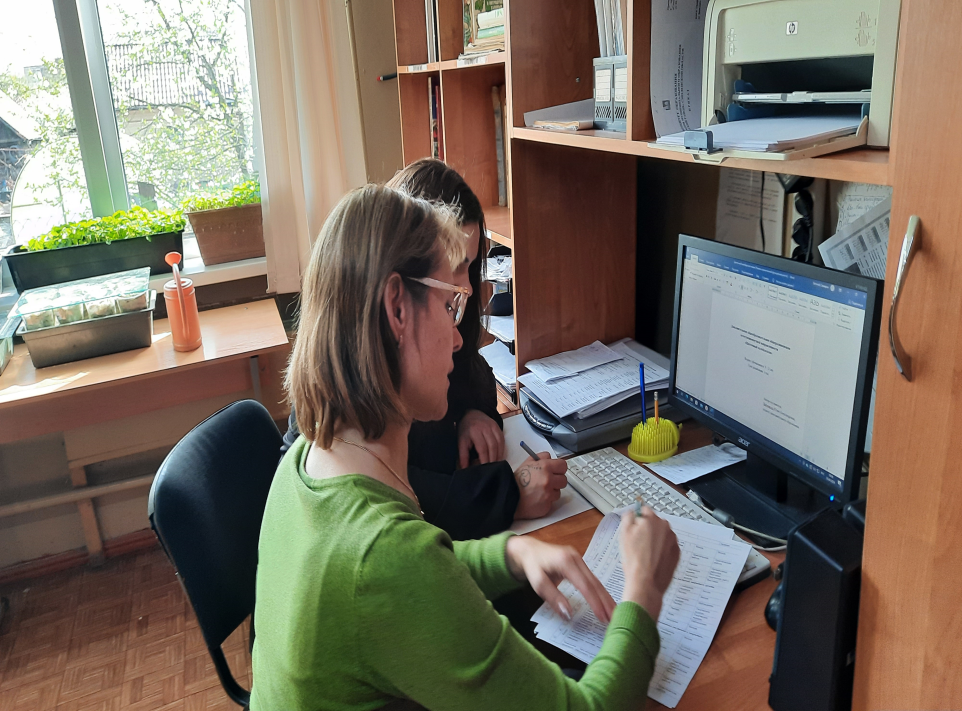 2. Проведение мероприятия «Всемирный День защиты морских млекопитающих» Проблемы с которыми столкнулись в процессе разработки и проведения мероприятия:- поддержание дисциплины во время проведения мероприятия;- оценивание активных участников.
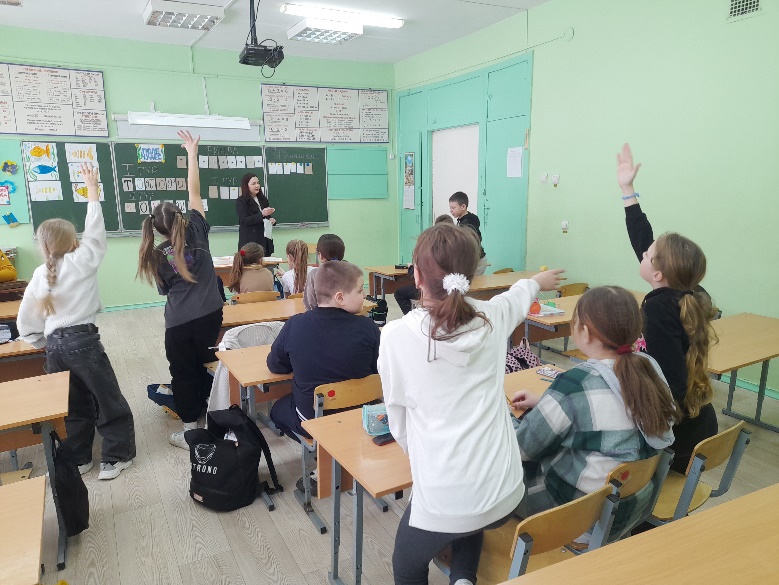 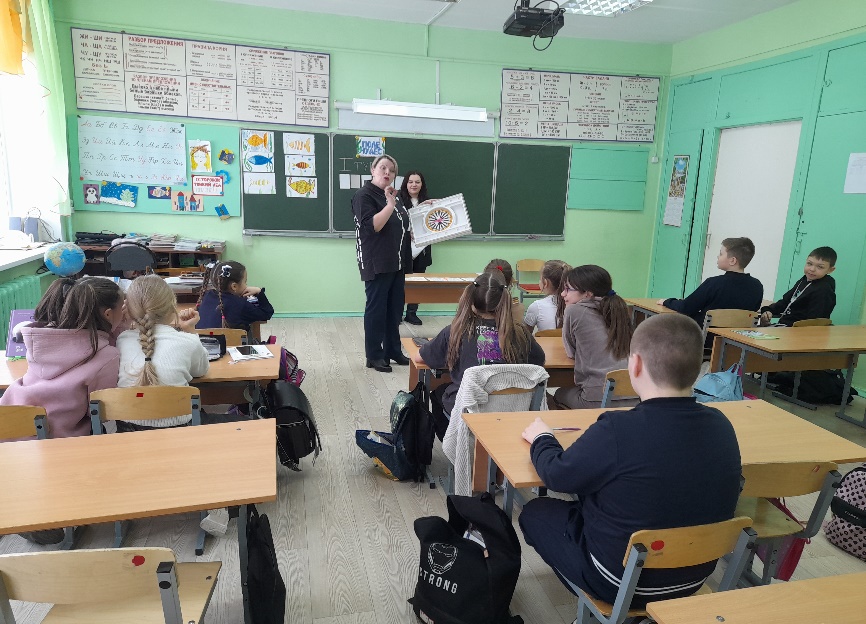 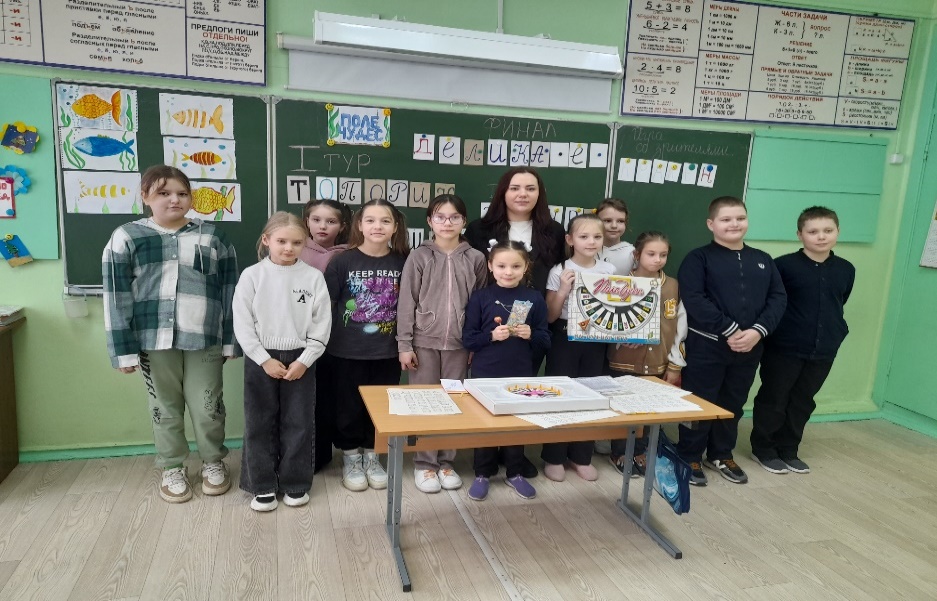 3. Организация проектно-исследовательской деятельности на учебно-опытном участке МБУДО «СЮН».Сложности в выборе темы исследовательской работы, методов исследования.
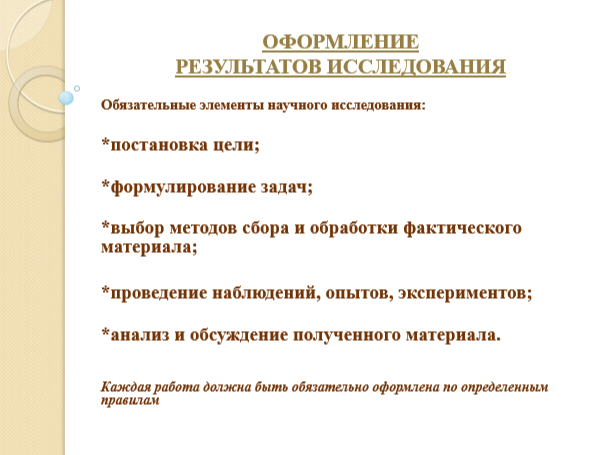 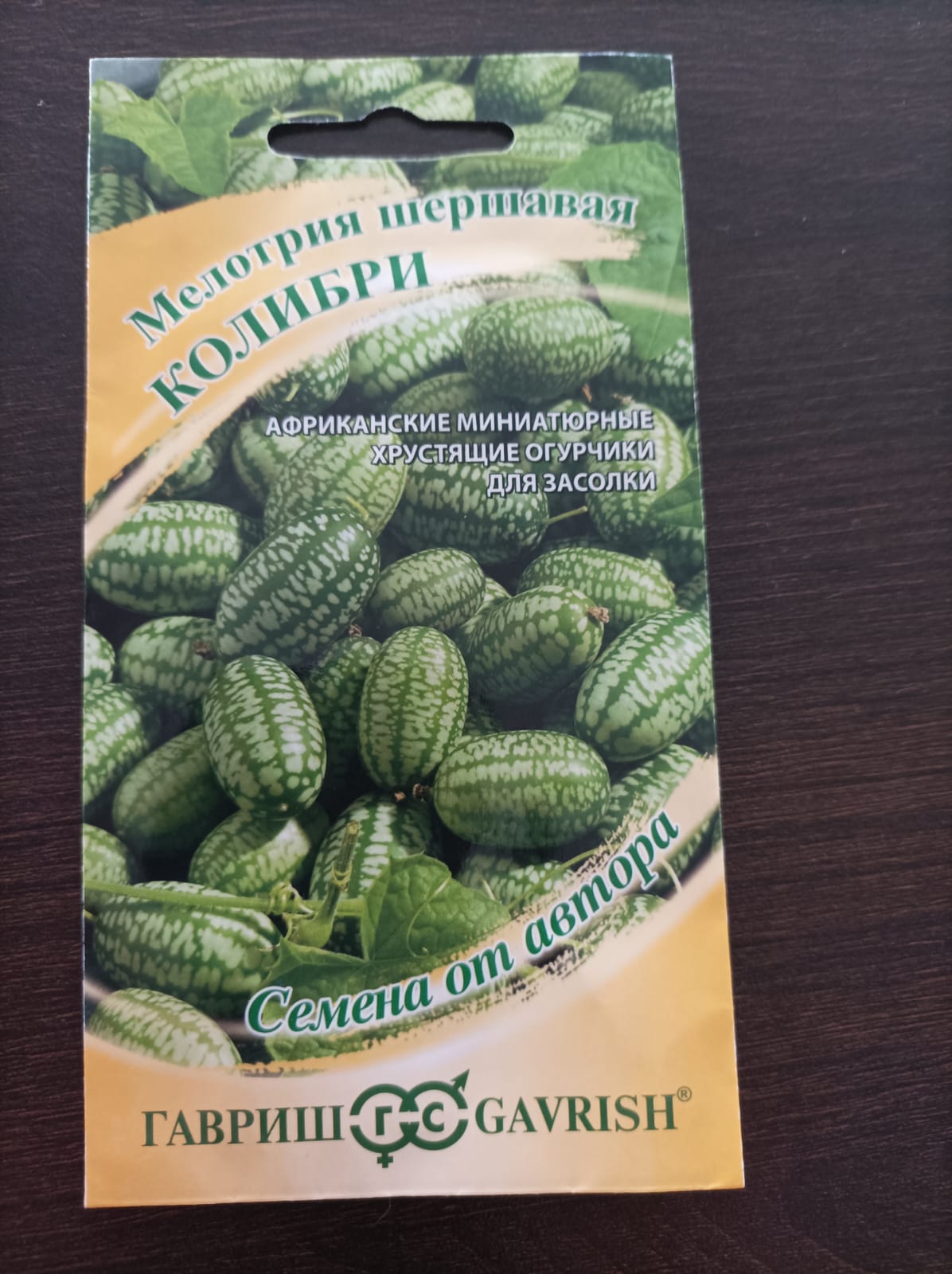 Исследовательская работа «Заморское чудо»
С целью формирования исследовательских компетенций у учащихся  объединения «Охрана природы», для изучения сортов и гибридов сельскохозяйственных культур нового поколения, выявленияперспектив их внедрения и широкого использования в местных хозяйствах региона мы решили участвовать в  региональном этапе Всероссийского сетевого проекта по сортоиспытанию «Малая Тимирязевка». Опыт был заложен 3 мая 2024 года. Результаты исследовательской работы представлены на областной конкурс.
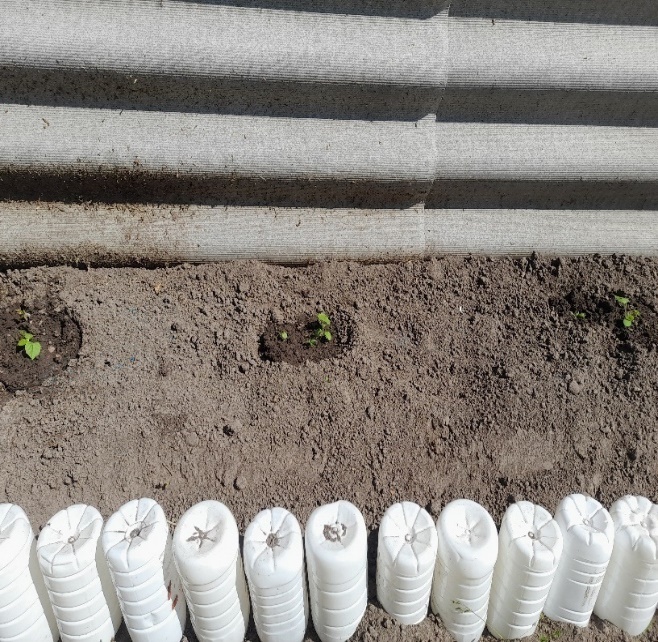 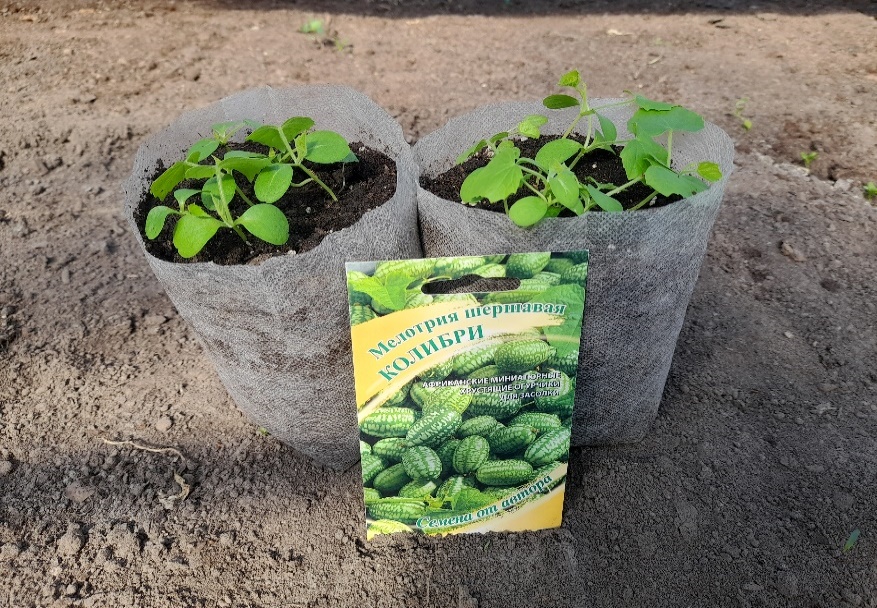 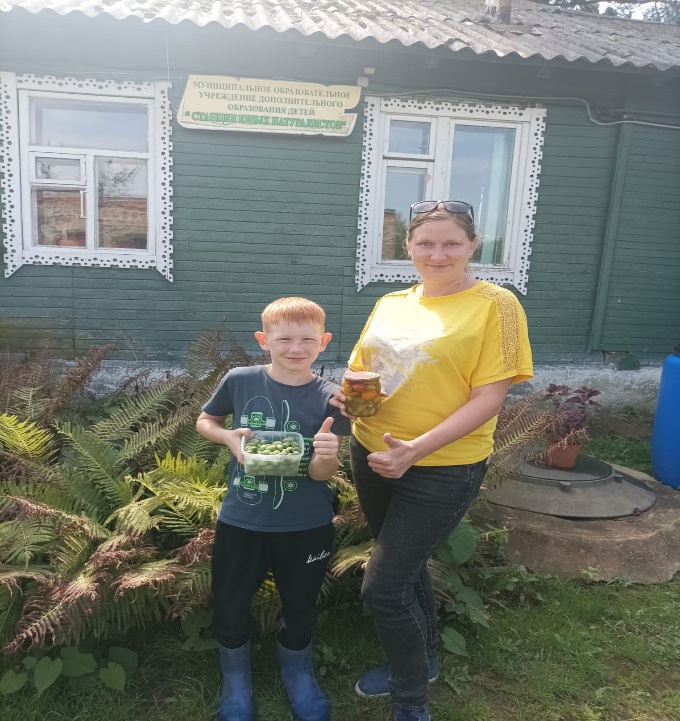 4. Проведение праздника «День птиц!»Проблемы с которыми столкнулись в процессе разработки и проведения мероприятия:- разное время изготовления деталей для композиции «Весенние птички»;- поддержание порядка в процессе мероприятия.
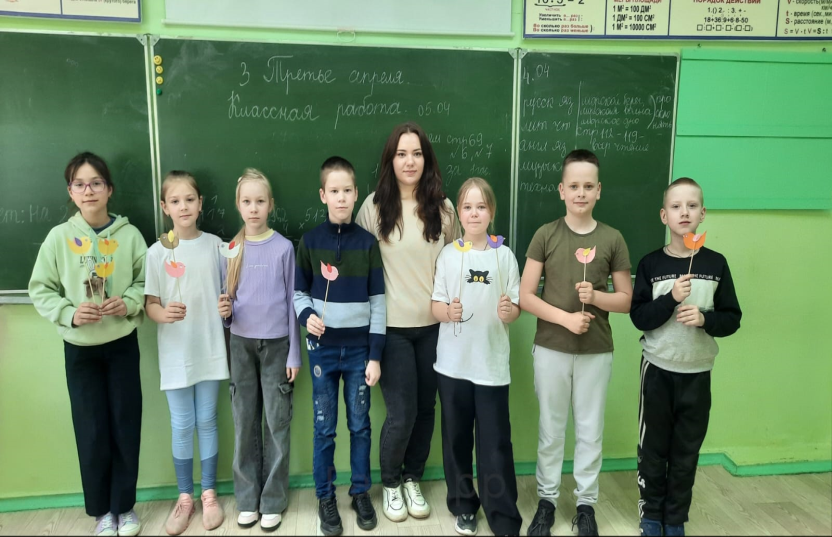 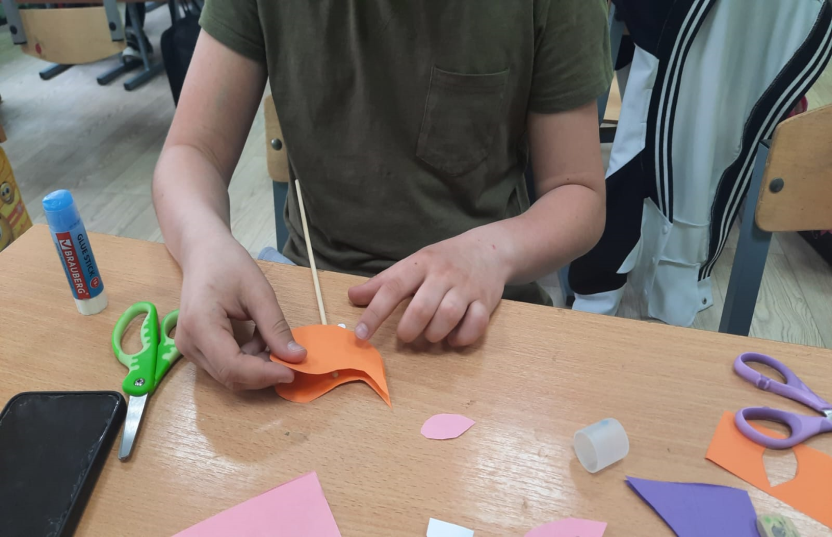 5. Консультации по проведению входной, промежуточной и итоговой диагностики учащихся, созданию оценочных материалов.Проблемы с которыми столкнулись в процессе проведения:- выбор формы проведения диагностики;- составление тестов для итоговой диагностики;- выбор системы оценки для каждого этапа диагностики.                                                                                                                                                                                     Протокол промежуточной аттестации   Отчётная выставка «Подводный мир»
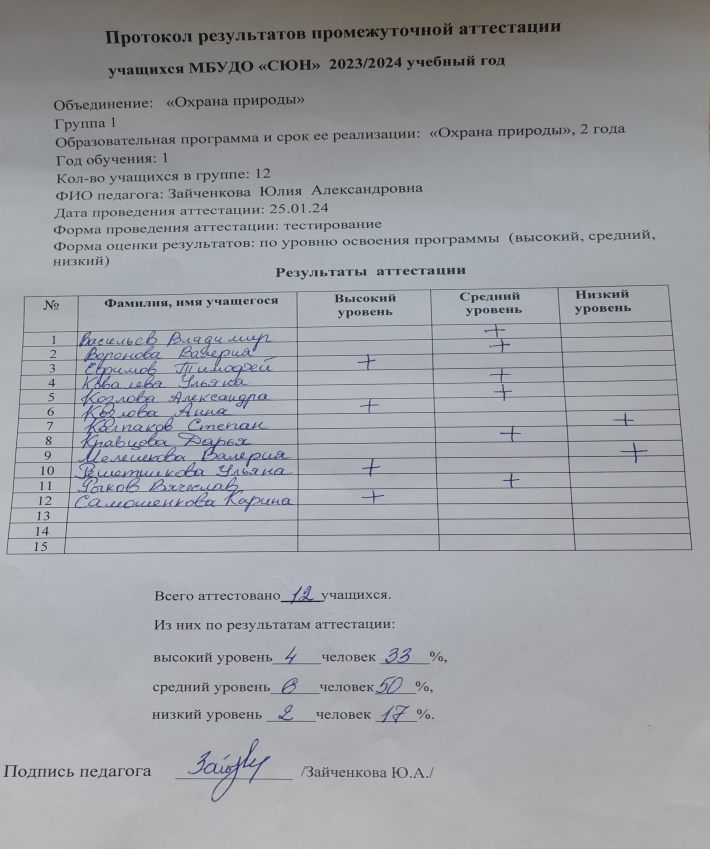 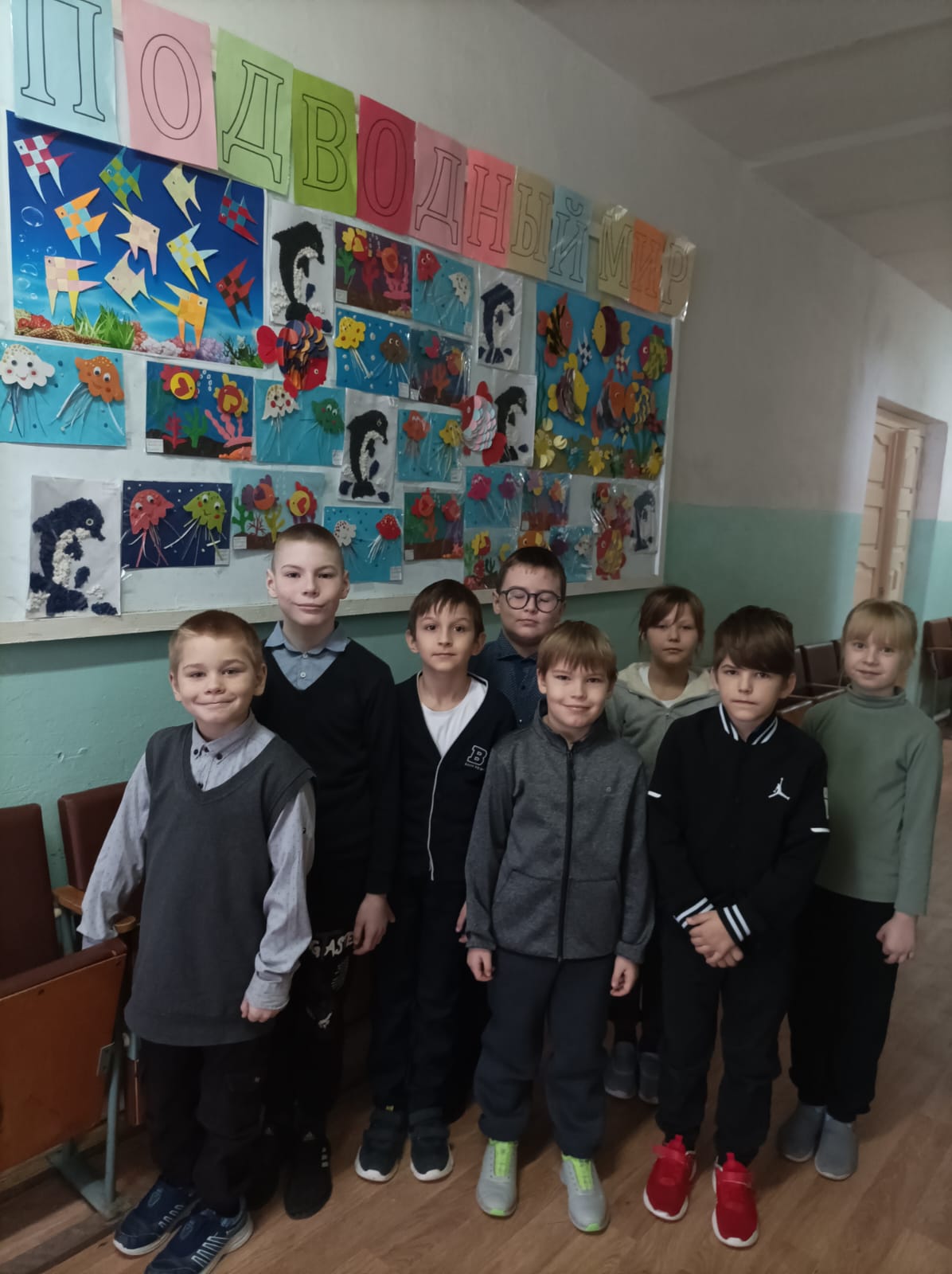 Отчётная выставка «Осень»
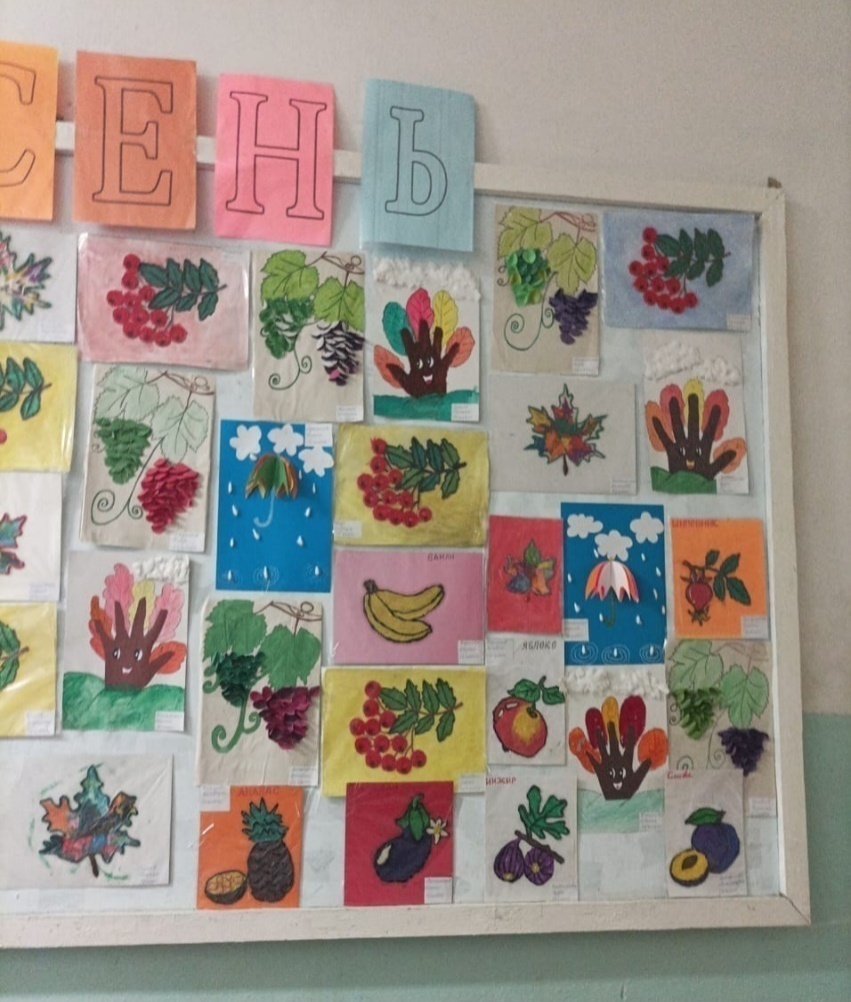 6. Посещение объединений ОУ с целью выявления профессиональных затруднений и совместное определение путей их устранения.Проблемы с которыми столкнулись во время посещения занятий объединения «Охрана природы»:- отсутствие закрепления пройденного на занятии материала;- разный уровень подготовки обучающихся.
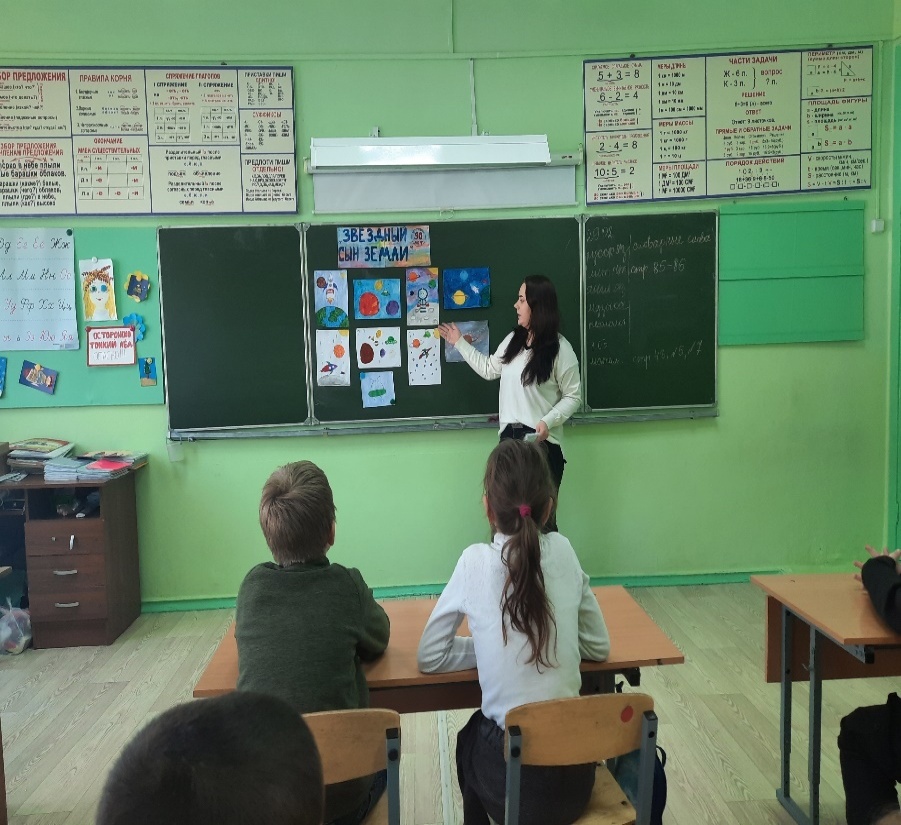 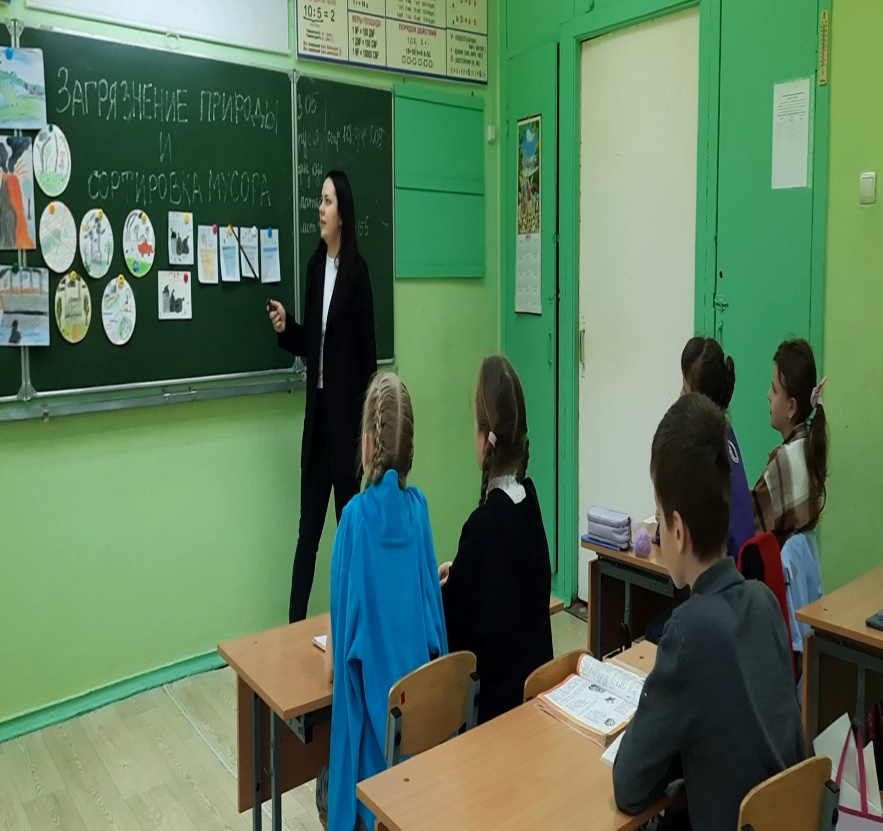 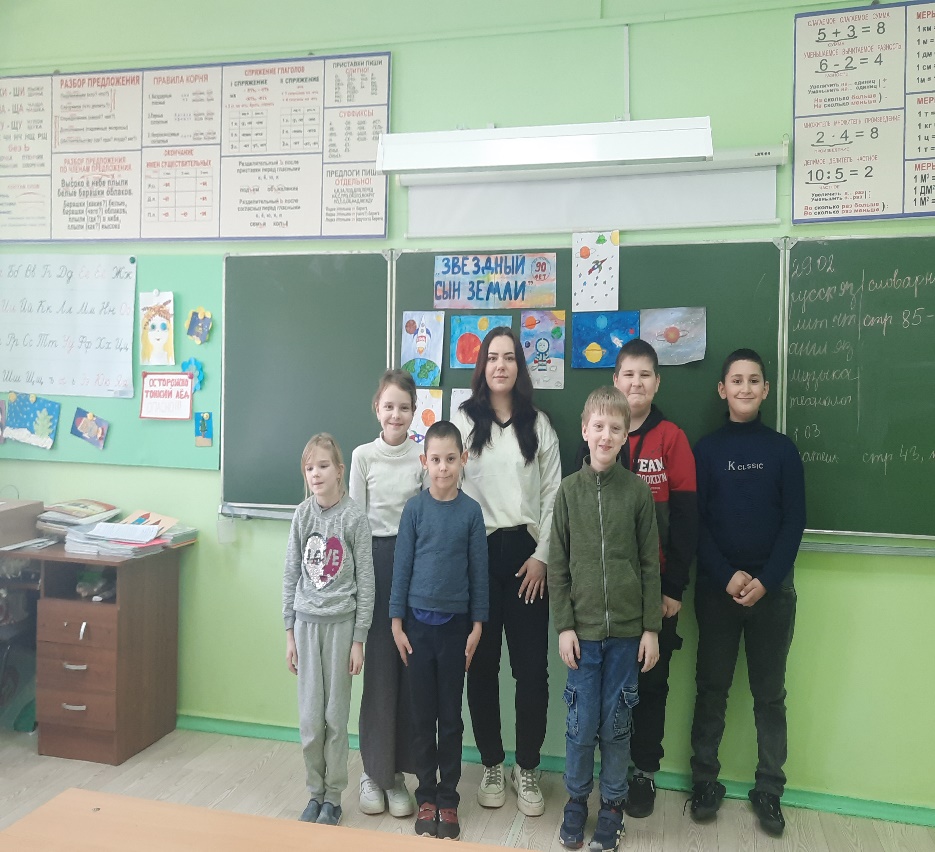 Участие в конкурсе профессионального мастерства «Сердце отдаю детям»
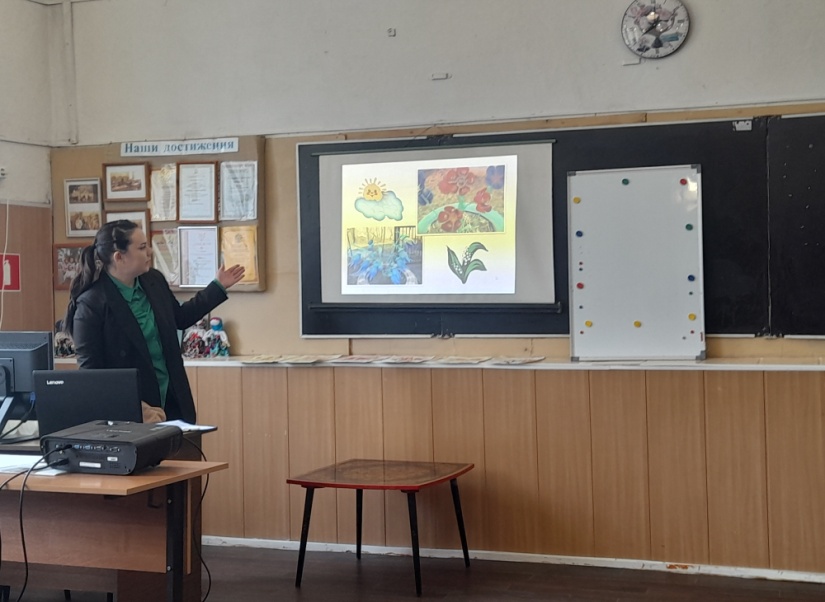 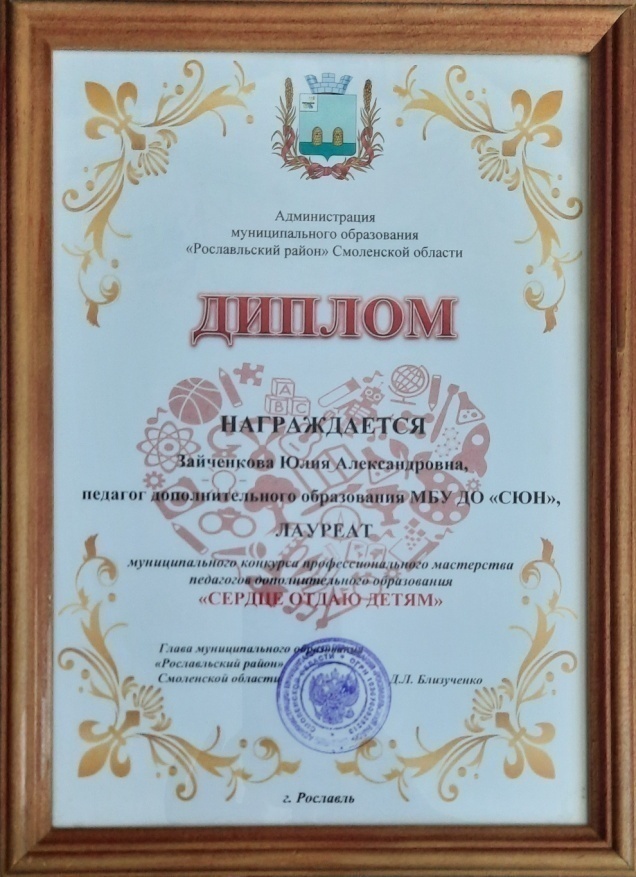 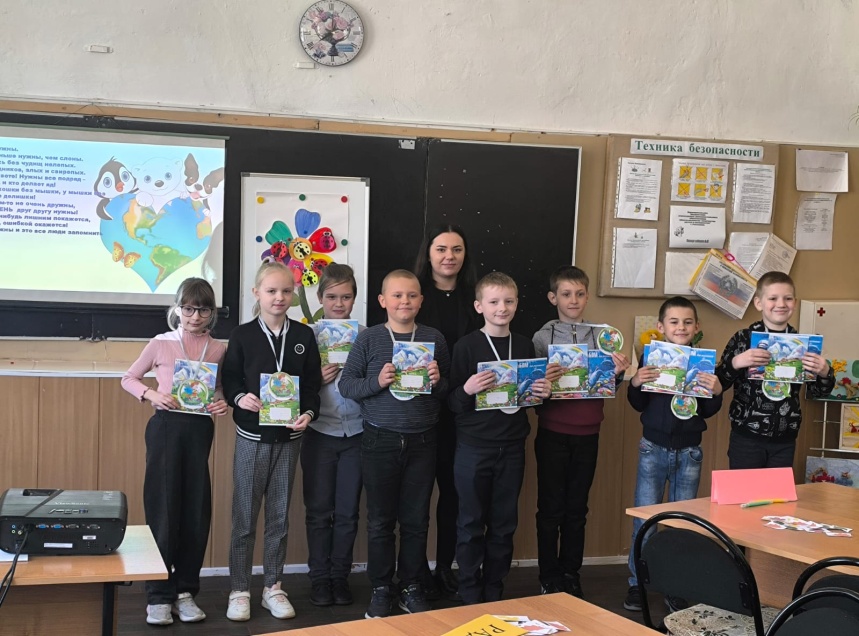 Анкета  наставляемого до участия в региональном проекте «Школа наставничества»Оцените ответы в баллах от 1 до 10, где 1 – самый низший балл, а 10 – самый высокий.
Анкета  наставляемого после участия в региональном проекте «Школа наставничества» Оцените ответы в баллах от 1 до 10, где 1 – самый низший балл, а 10 – самый высокий.
Итоги реализации программы наставничества
Повышение профессиональной компетентности специалиста в вопросах организации образовательного и воспитательного процессов.
Обеспечение повышения качества преподавания.
Совершенствование методов работы педагога по развитию творческой и самостоятельной деятельности обучающихся.
Использование в работе педагога современных педагогических технологий.
Умение работать с группой, используя индивидуальный подход к каждому ребенку.
Овладение новыми формами и методами оценивания достижений учащихся (самооценивание, взаимооценивание, игровые методы оценивания).